Trusted execution environment and software security
Peng Xu
peng@sec.in.tum.de 
Lehrstuhl für IT-Security, Fakultät für Informatik, 
Technische Universität München
23.04.2019
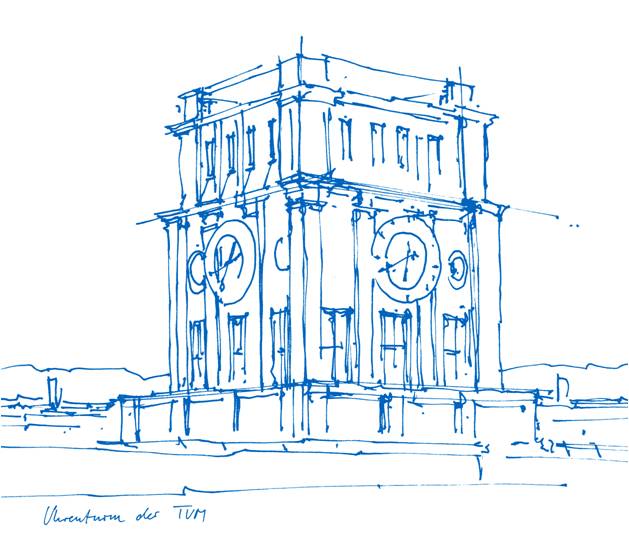 Agenda
Problems  and Solutions
Problems
Solutions
Trusted Execution Environment 
Architecture 
Examples
Courses
Content
Tasks and exercises
Requirements
Grading
Problems？
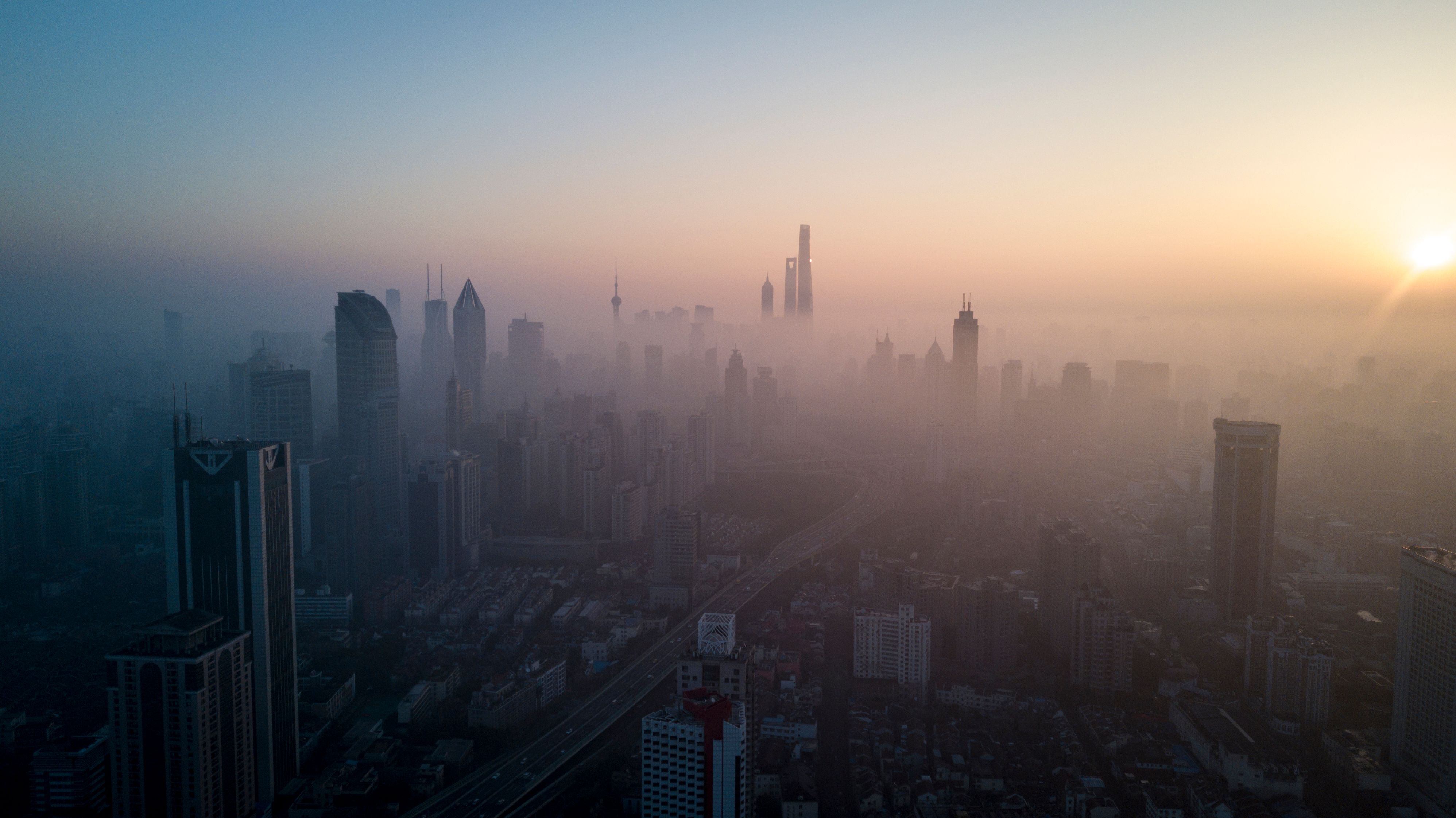 Peng Xu, I20, peng@sec.in.tum.de
3
Problems？
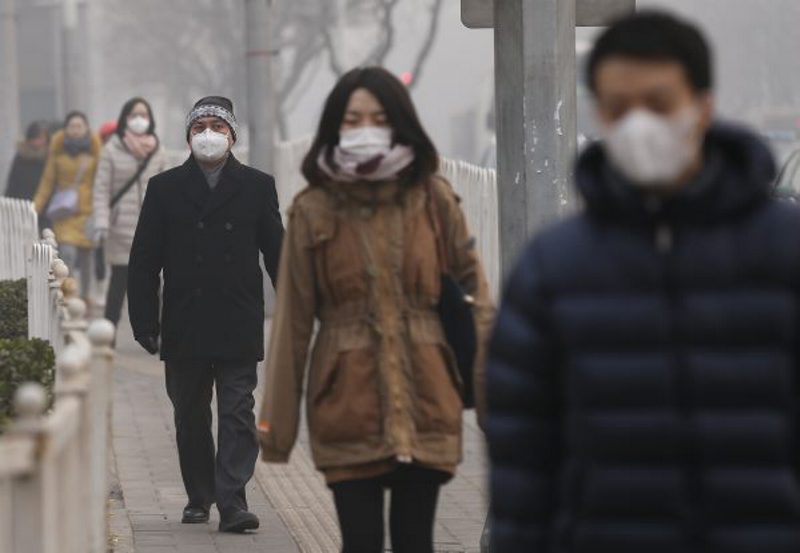 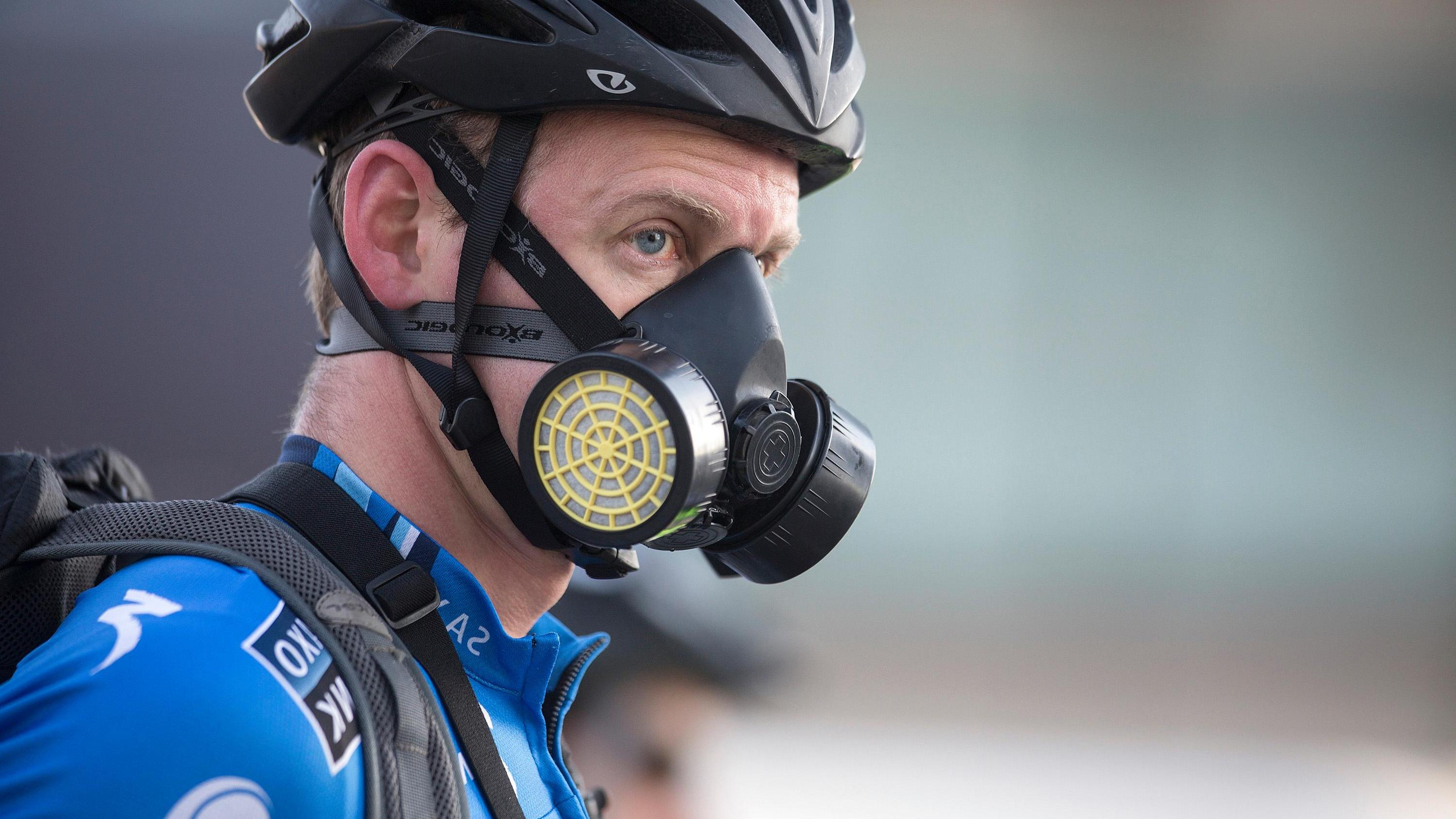 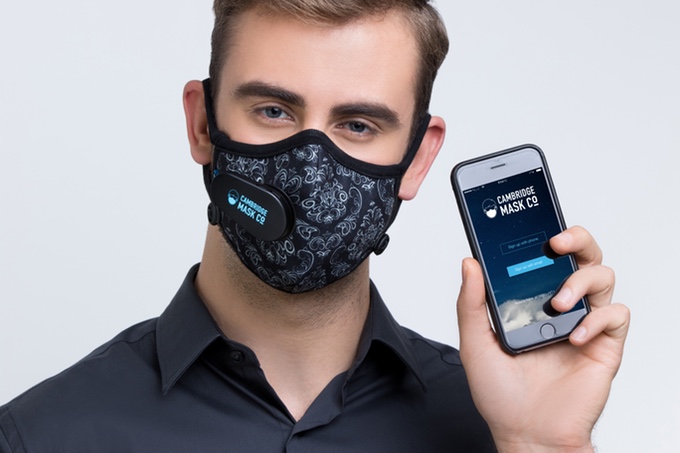 Peng Xu, I20, peng@sec.in.tum.de
4
Problems？
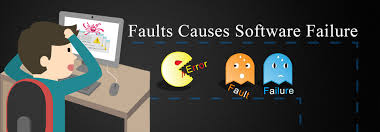 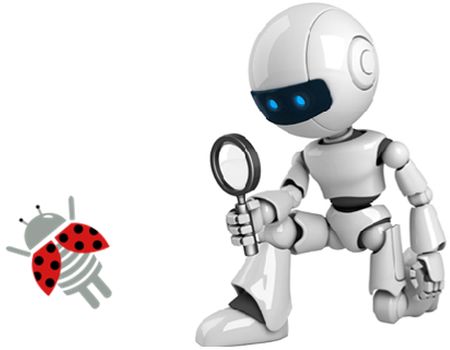 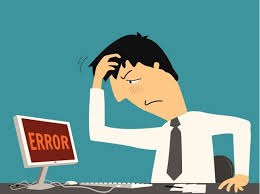 Peng Xu, I20, peng@sec.in.tum.de
5
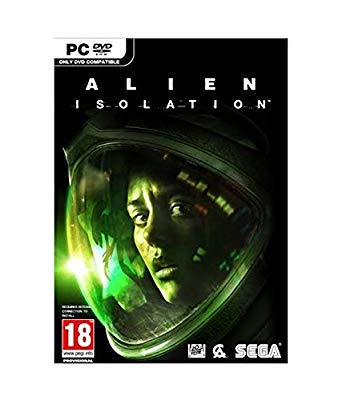 Problems？
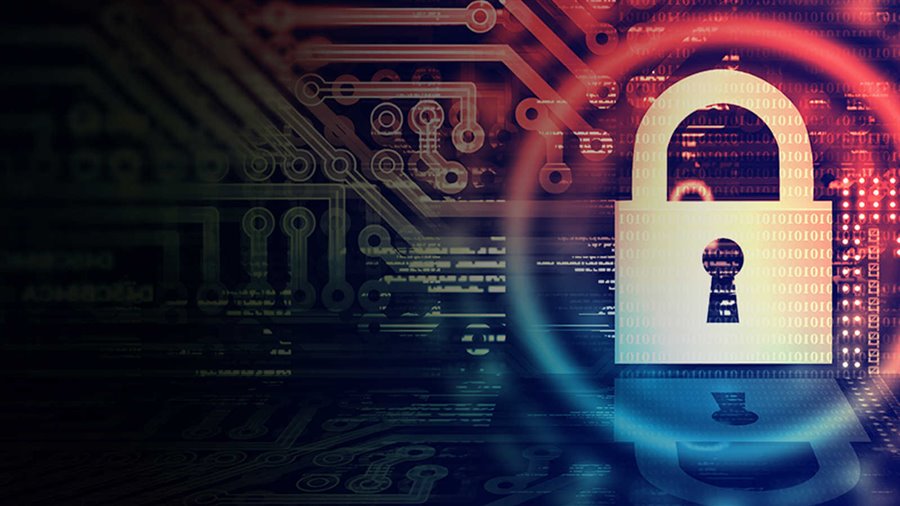 Peng Xu, I20, peng@sec.in.tum.de
6
Solutions – Software fault isolation
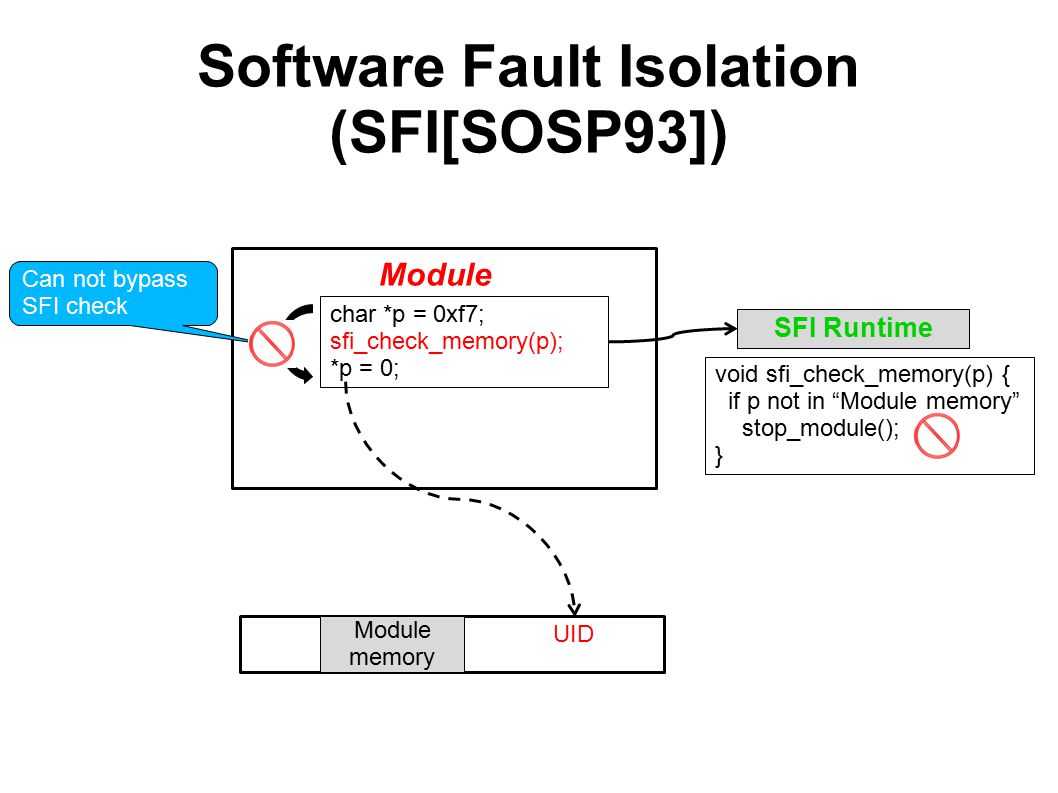 Peng Xu, I20, peng@sec.in.tum.de
7
Solutions – Software fault isolation
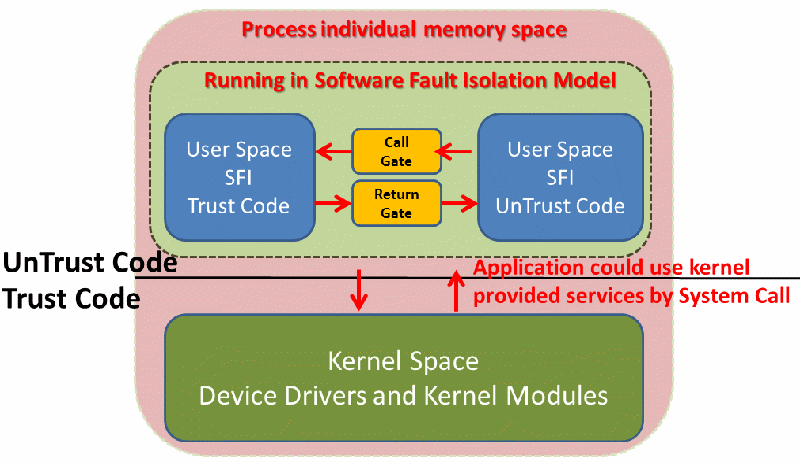 https://drive.google.com/file/d/0B5pbq4t2T2_fM2h1dnd3TFRud0E/view
Peng Xu, I20, peng@sec.in.tum.de
8
Solutions – Sandbox
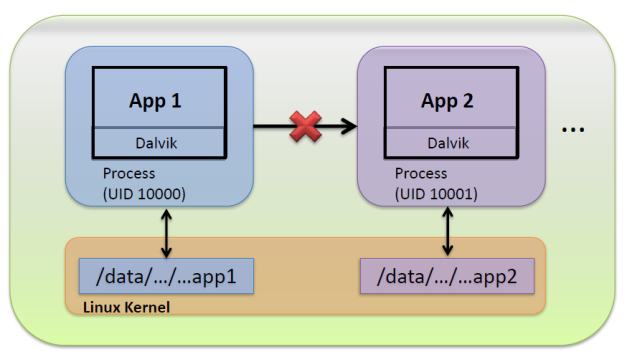 Peng Xu, I20, peng@sec.in.tum.de
9
Solutions – Sandbox
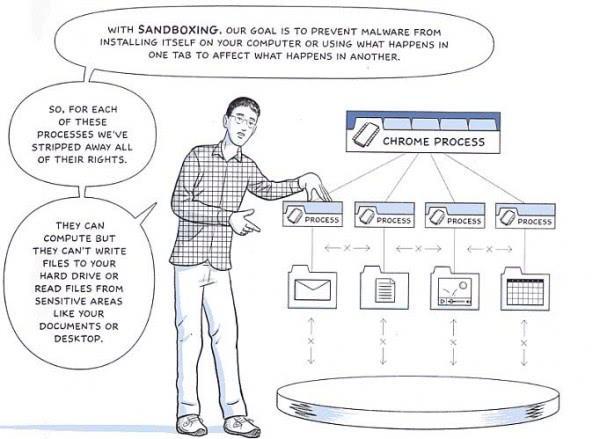 https://www.ghacks.net/2012/08/09/chromes-flash-sandbox-improves-with-better-security-less-crashes/
Peng Xu, I20, peng@sec.in.tum.de
10
Solutions – Virtualization & Containers
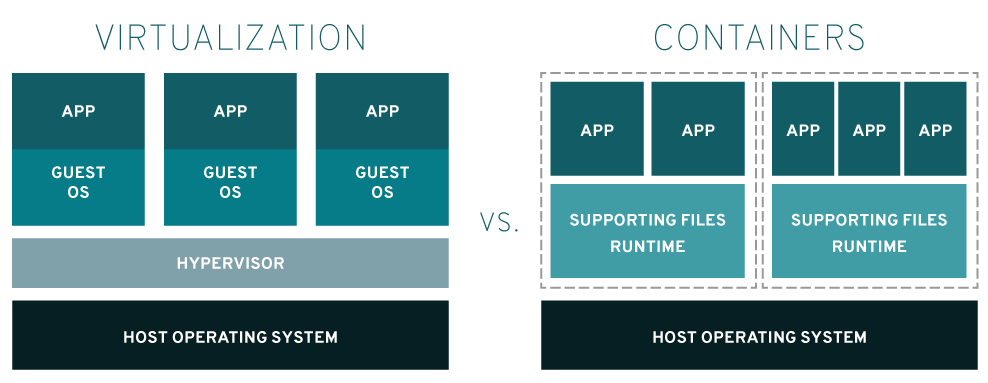 Peng Xu, I20, peng@sec.in.tum.de
11
Solutions – Hardware isolation
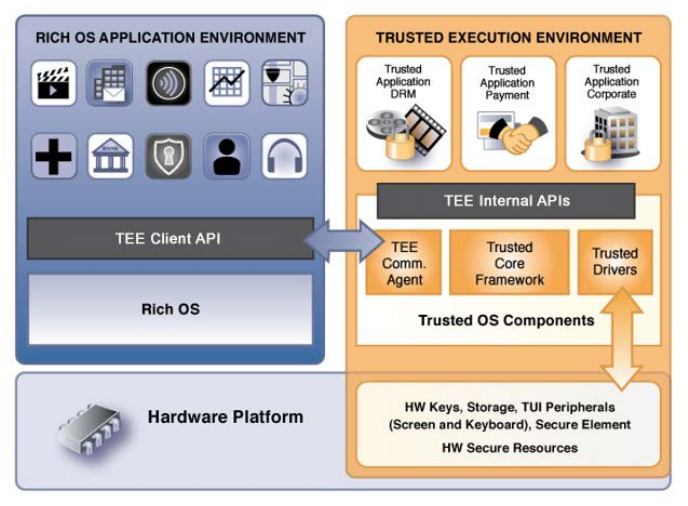 Peng Xu, I20, peng@sec.in.tum.de
12
Problems  and Solutions
Problems
Solutions
TEE Architecture – Intel SGX
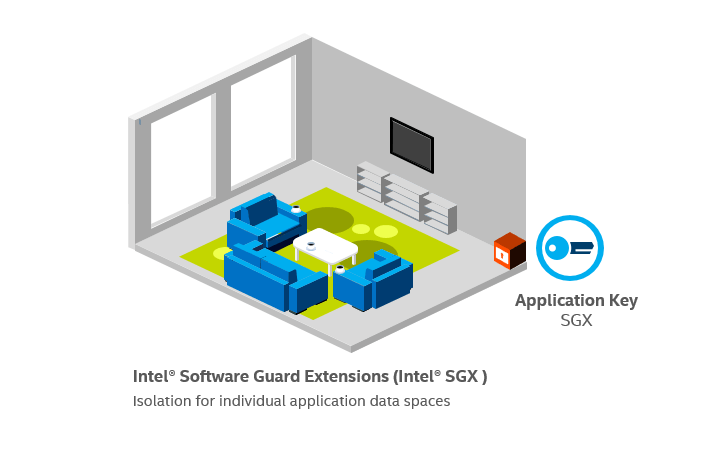 Peng Xu, I20, peng@sec.in.tum.de
14
TEE Architecture – Intel SGX
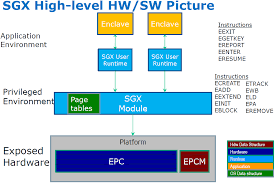 Peng Xu, I20, peng@sec.in.tum.de
15
TEE Architecture – ARM TrustZone
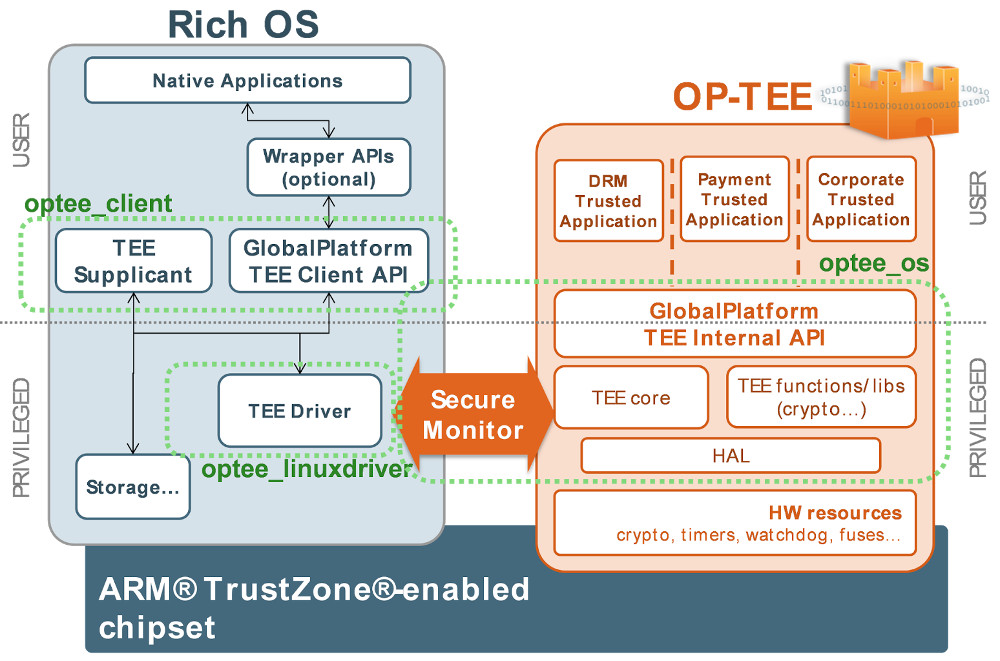 Peng Xu, I20, peng@sec.in.tum.de
16
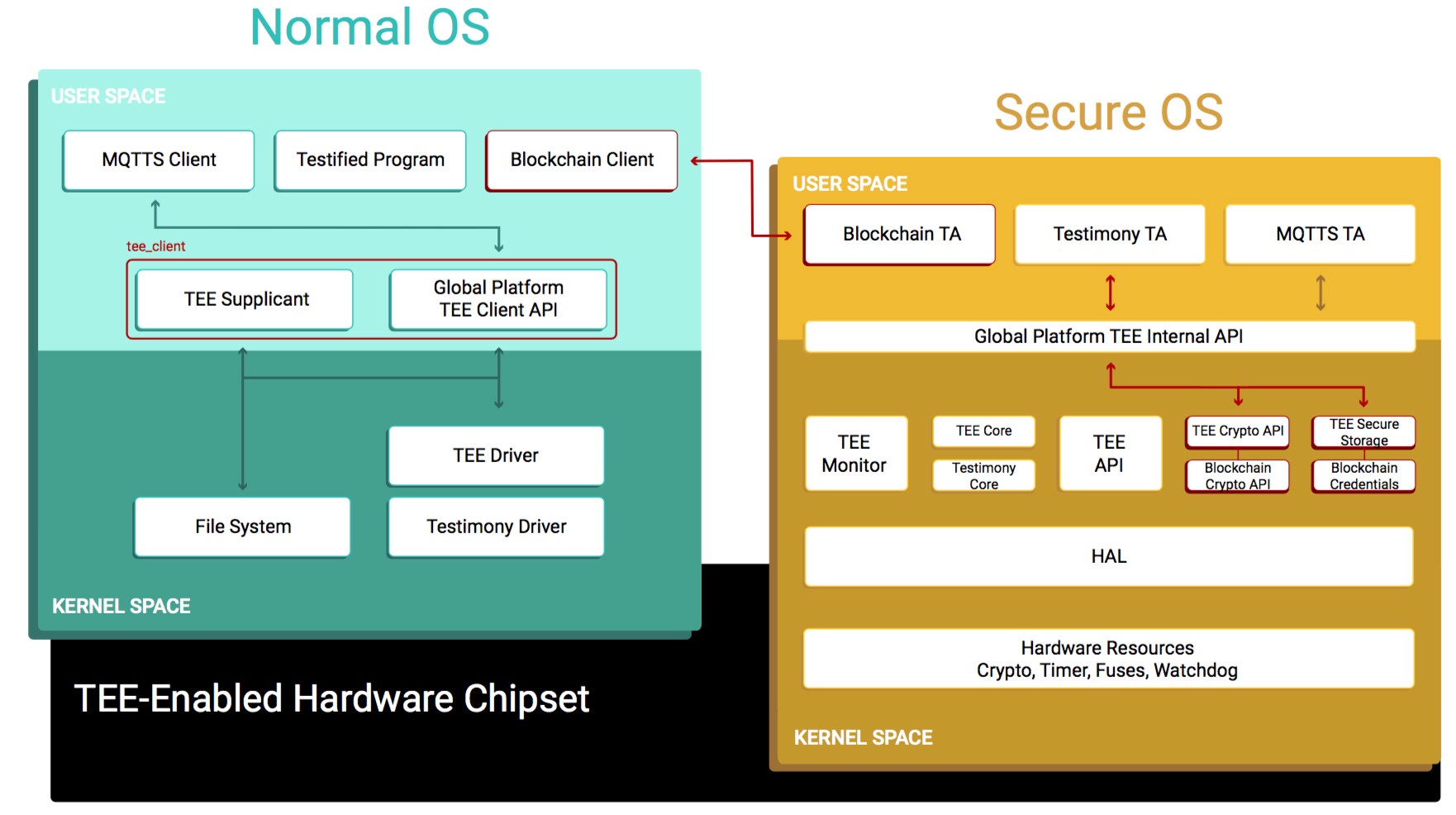 https://medium.com/weeves-world/ethereum-wallet-in-a-trusted-execution-environment-secure-enclave-b200b4df9f5f
Peng Xu, I20, peng@sec.in.tum.de
17
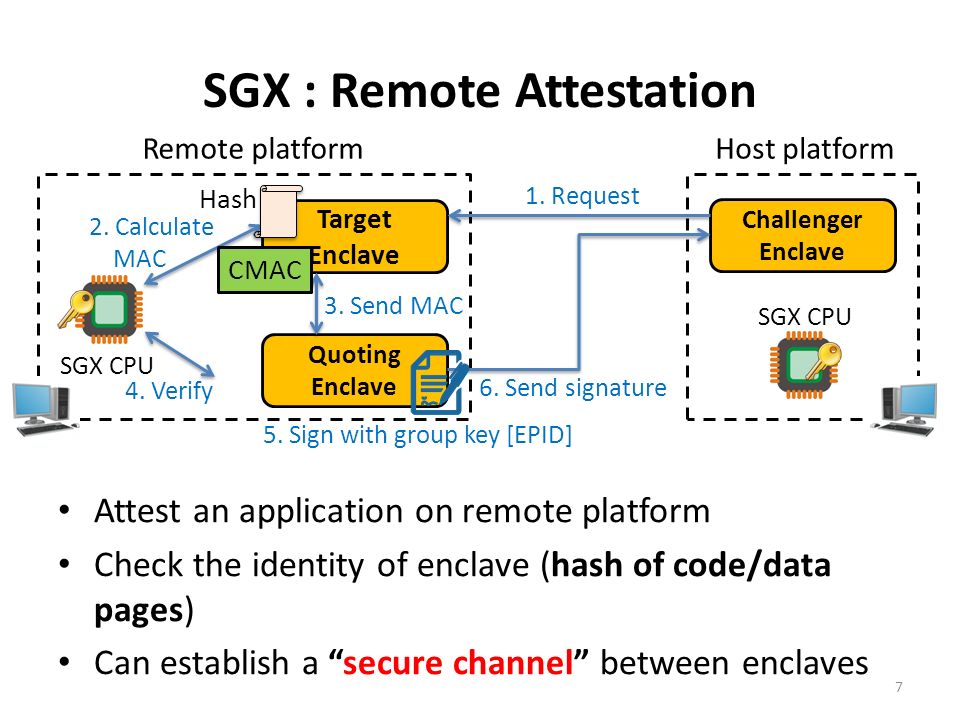 https://slideplayer.com/slide/8844767/
Peng Xu, I20, peng@sec.in.tum.de
18
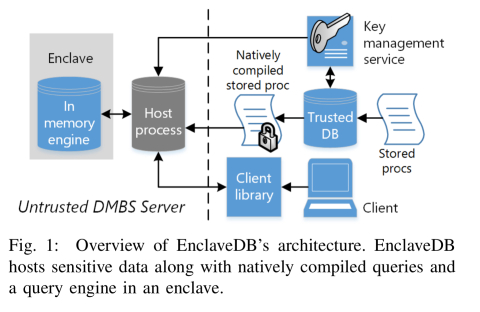 https://www.microsoft.com/en-us/research/uploads/prod/2018/02/enclavedb.pdf
Peng Xu, I20, peng@sec.in.tum.de
19
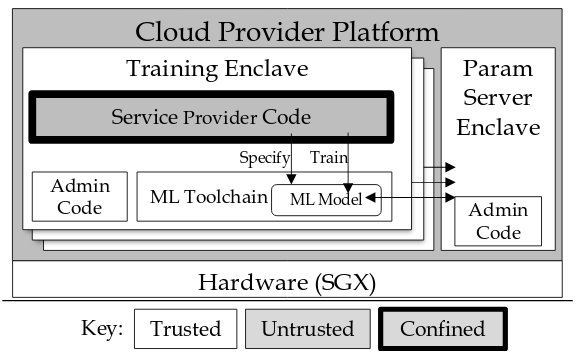 https://twitter.com/rzshokri/status/985792775189757952
Peng Xu, I20, peng@sec.in.tum.de
20
Problems  and Solutions
Problems
Solutions
Trusted Execution Environment 
Architecture 
Examples
Pre-knowledge
C/C++ programming  language
Basic knowledge of the operating system
Program analysis: static analysis and dynamic analysis
Knowledge of compiler is better (LLVM/GCC)
Sever access
Ssh username@praksrv.sec.in.tum.de 
Username and passwd, I will send them by email
www.in.sec.in.tum.de
Content and Tasks
Attestation(local/remote)
Sealed Data storage/Secure_storage
Encryption/decryption
Random
SGX performance analysis tool
Enclave_database 
Enclave_ssl
Enclave_ledger
Automatic program slicing
Grading
Homework 
Attendance
Discussion